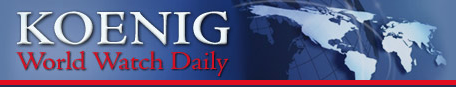 Biblical World News 
365 Days a Year

http://watch.org
The Finger of God -  J.C. Ryle, MA
Who sent the flood on the world in the days of Noah (Genesis 6:17)? It was God. 
Who sent the famine in the days of Joseph (Genesis 41:25)? It was God. 
Who sent the plague on Egypt, and specially the murrain on the cattle (Exodus 7:5; 9:3)? It was God. 
Who sent disease on the Philistines, when the ark was among them (1 Samuel 5:7; 6:3-7)? It was God. 
Who sent the pestilence in the days of David (2 Samuel 24:15)? It was God. 
Who sent the famine in the days of Elisha (2 Kings 8:1)? It was God. 
Who sent the stormy wind and tempest in the days of Jonah (Jonah 1:4)? It was God.
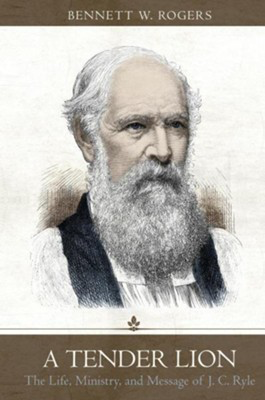 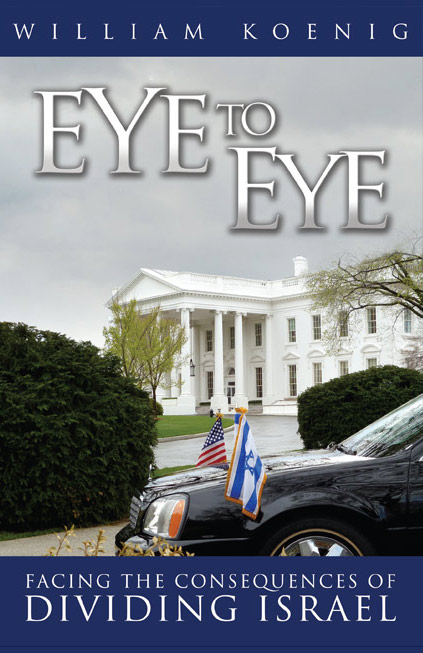 ‘Eye to Eye’ – 
Facing the Consequences of Dividing Israel
Covering Bush, Clinton, Bush, Obama and Trump administrations 
576 pages from the Perfect Storm to Hurricane Harvey

127 record-setting catastrophes and events
12 largest property insurance events in US history
The two largest terrorist events in US history 
19 of the 20 costliest hurricanes in US history 
5 of the 7 largest tornado outbreaks in US history
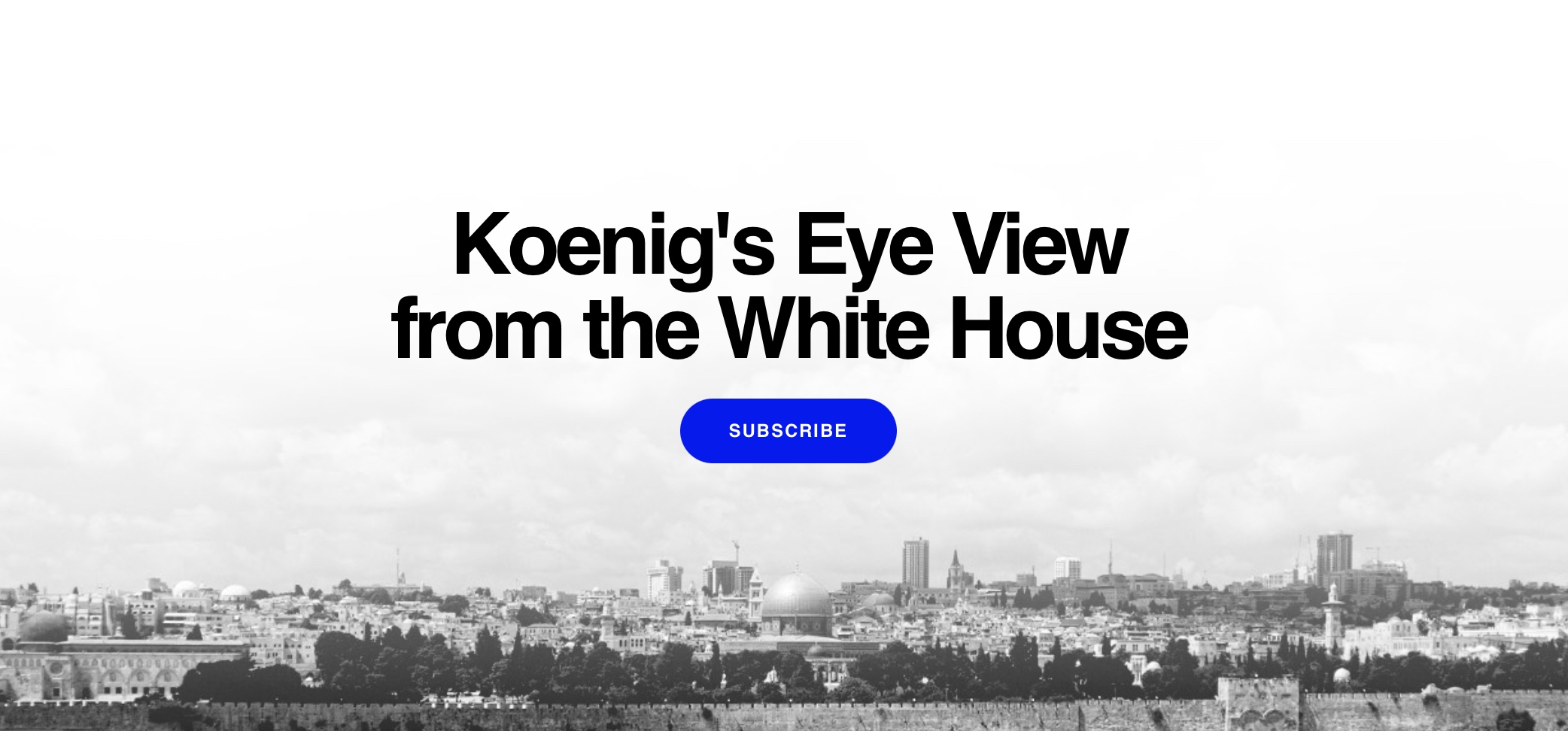 $7 a month - WilliamKoenig.com
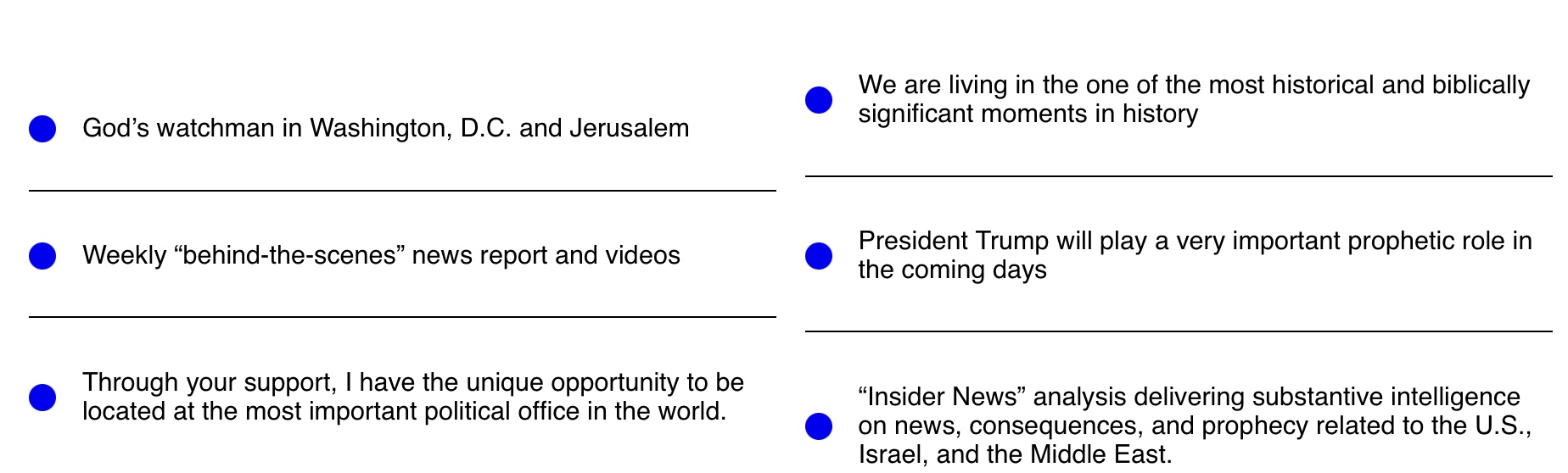 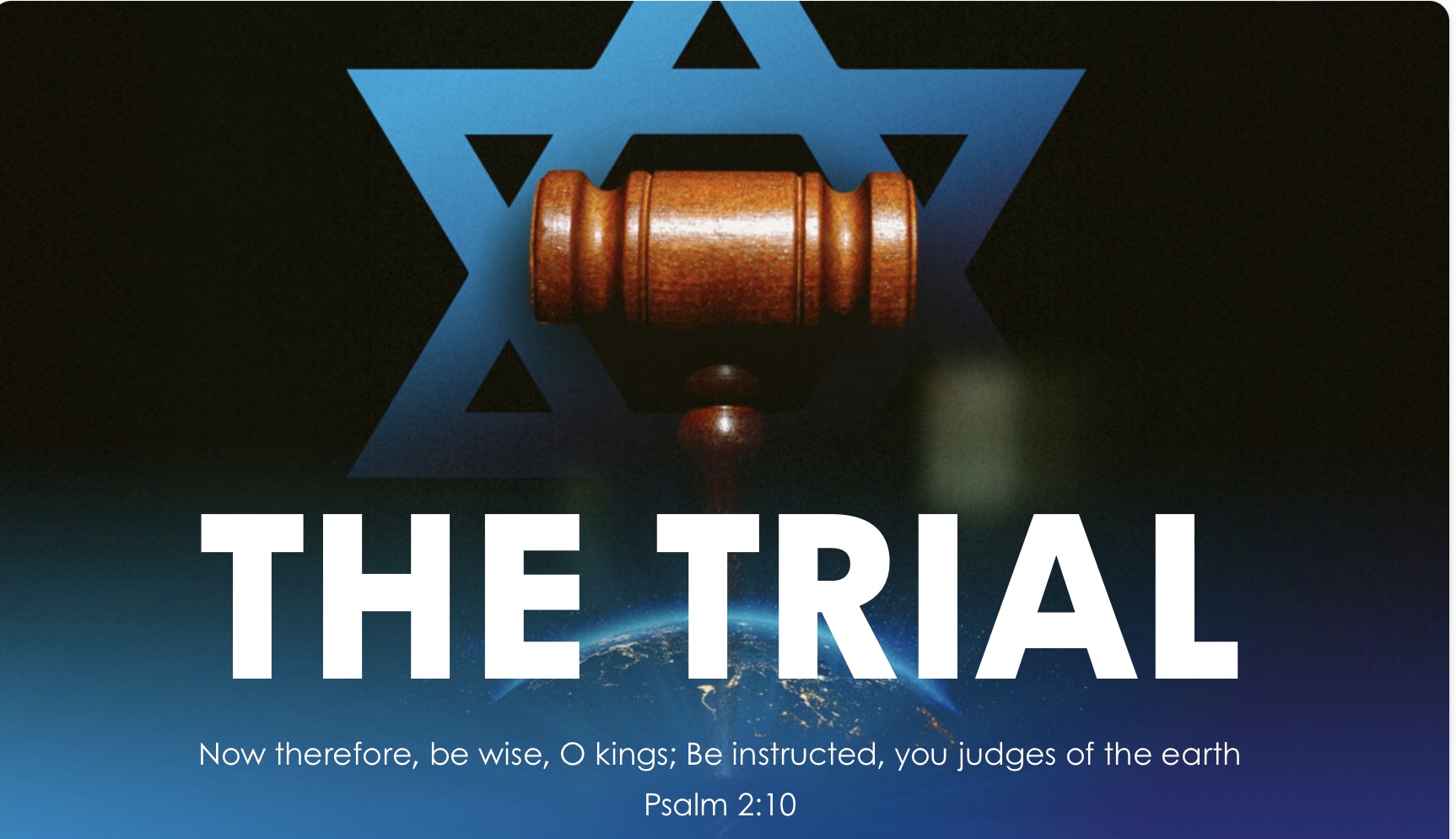 The Hague, The Netherlands – 
July 3-4, 2024
Former vice mayor of Rotterdam, The Netherlands with Tania and me – July 3, 2024
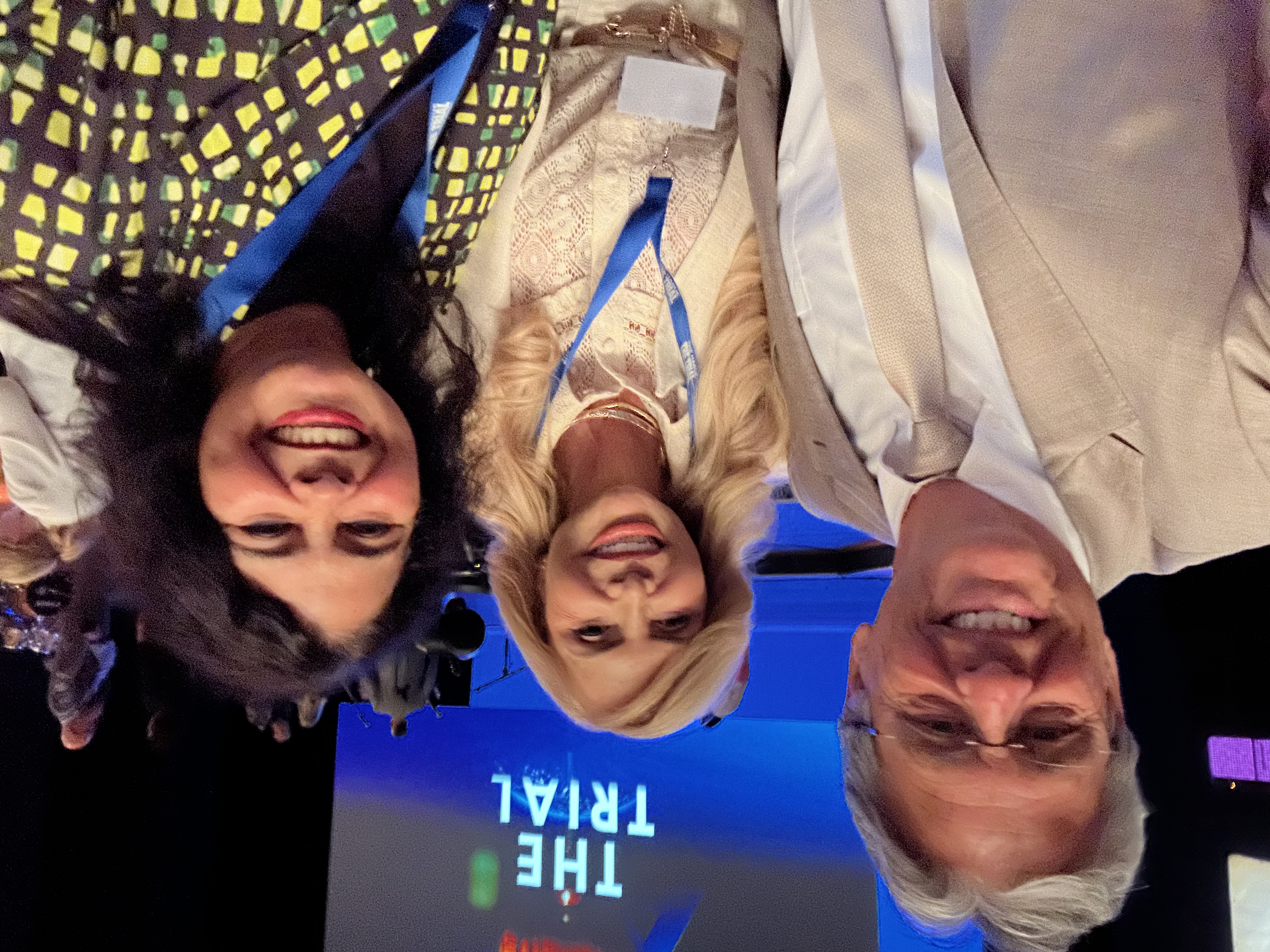 International Court of Justice
The International Court of Justice (ICJ) issued an advisory opinion on July 19, 2024, that Israel's presence in the Occupied Palestinian Territory (OPT) is unlawful and must end as soon as possible. The ICJ's opinion included the following findings: 
Israel is responsible for apartheid and racial segregation against Palestinians 
Israel's occupation of the OPT is illegal 
Israel must provide reparations to Palestinians 
All states and international organizations, including the UN, must not recognize the legality of Israel's presence in the OPT 
The UN should consider how to end Israel's presence in the OPT
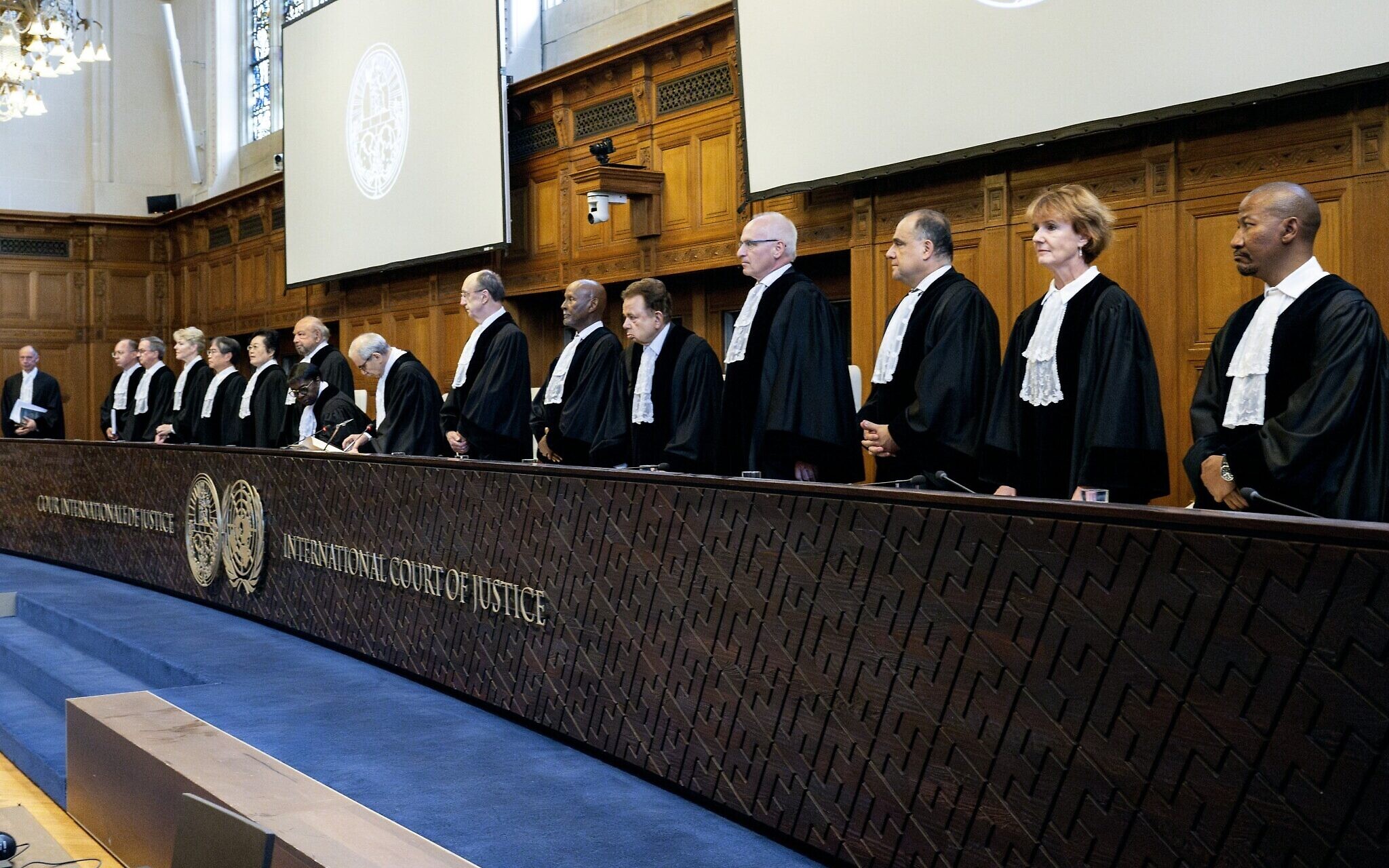 Governor Yossi Dagan leader of Shomron Regional, Samaria, Israel, with Jack van der Tang and meAmsterdam, The Netherlands - July 24, 2024
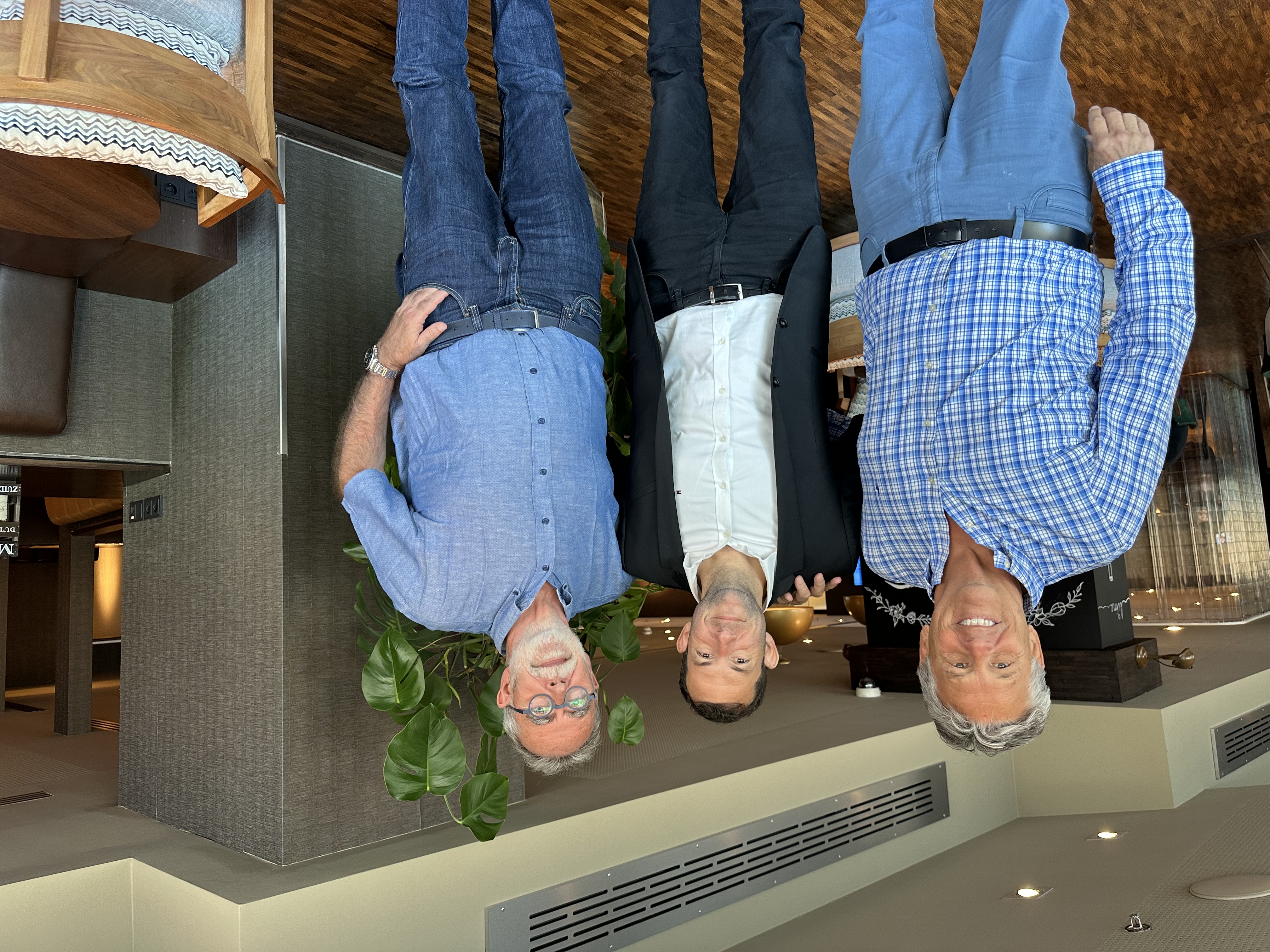 Governor Yossi Dagan leader of Shomron Regional, Samaria, Israel with Tania and me – Dallas, Sept 12, 2024
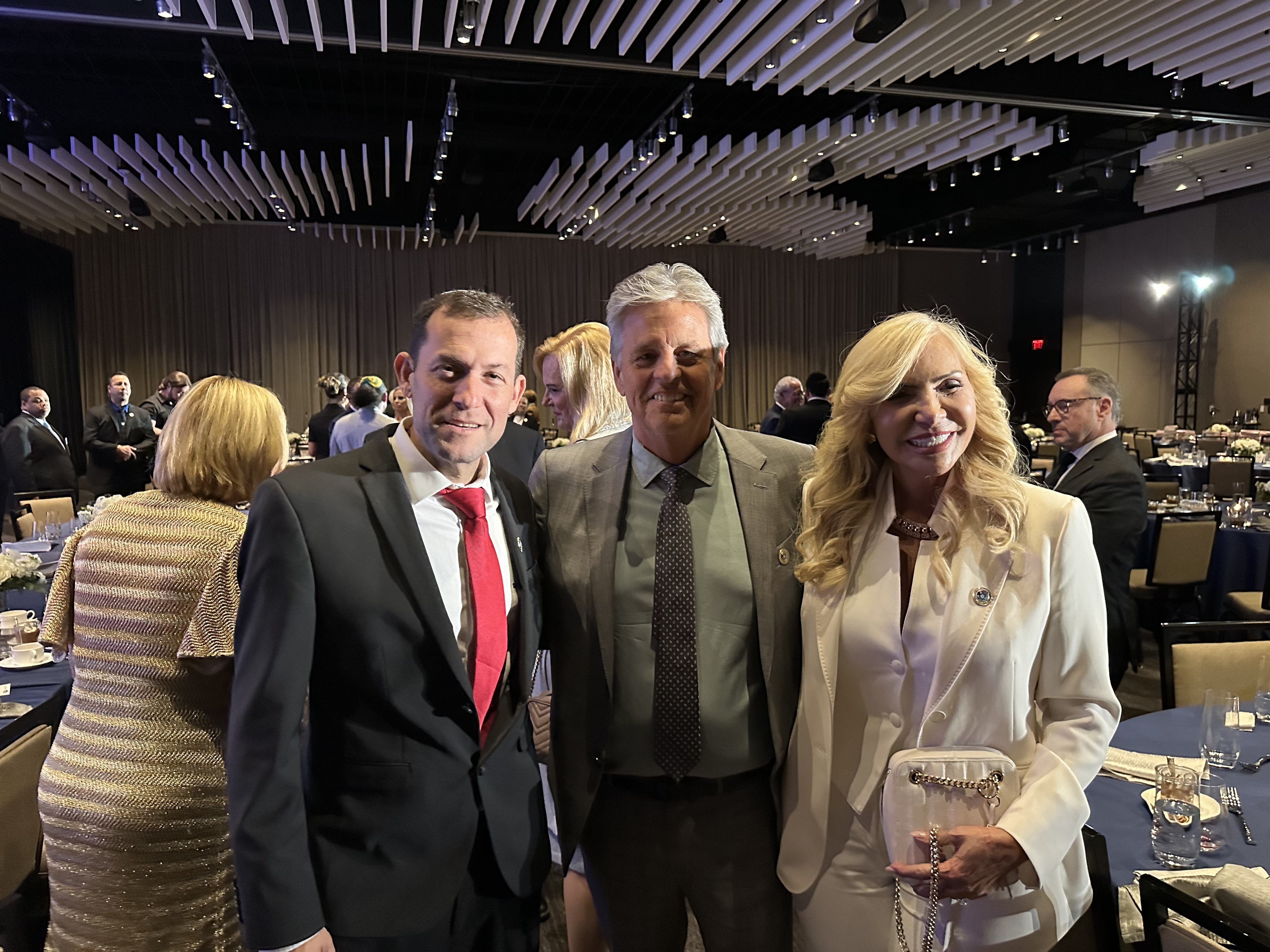 Trump’s Middle East Envoys, four billionaires
Trump in-law Massad Boulos 
setting up contacts with Palestinian’s Abbas
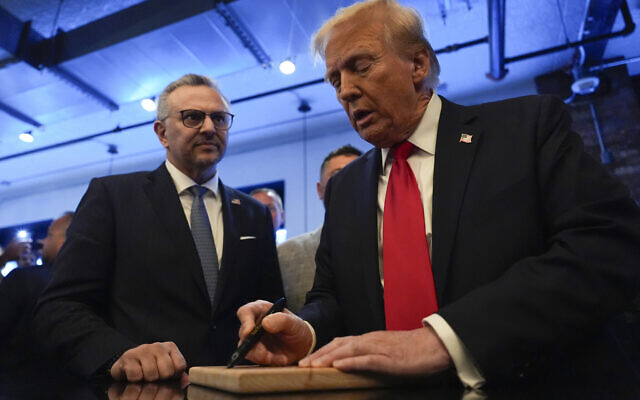 Dearborn, Michigan on November 1, 2024.
Massad Boulos, Trump’s new Middle East adviser, touts roadmap to Palestinian state
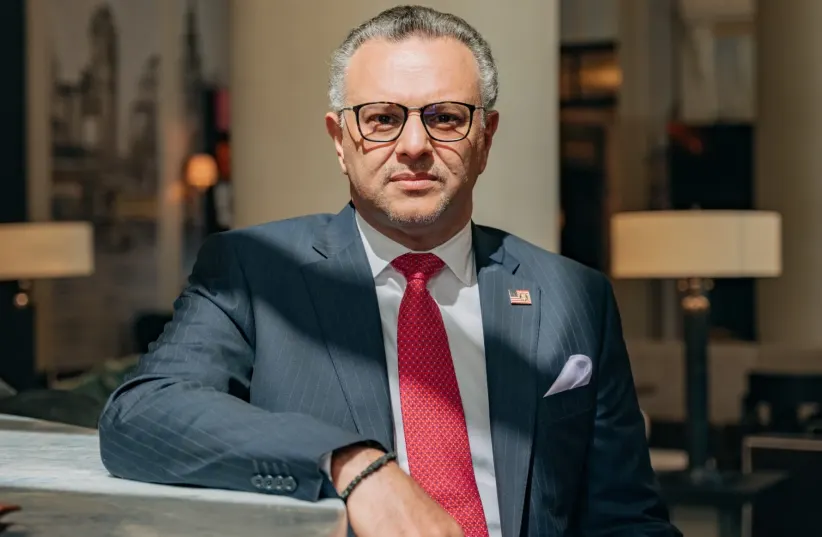 Massad Boulos, President-elect Donald Trump’s advisor on Middle Eastern and Arab affairs, said “I think the issue of a roadmap that would lead to a Palestinian state is an important part of the discussions between the United States and Saudi Arabia,” Boulos said in a wide-ranging interview last week with Le Point, a French magazine. “It is certainly a very important point.”
Steve Witkoff – Trump’s Middle East Envoy
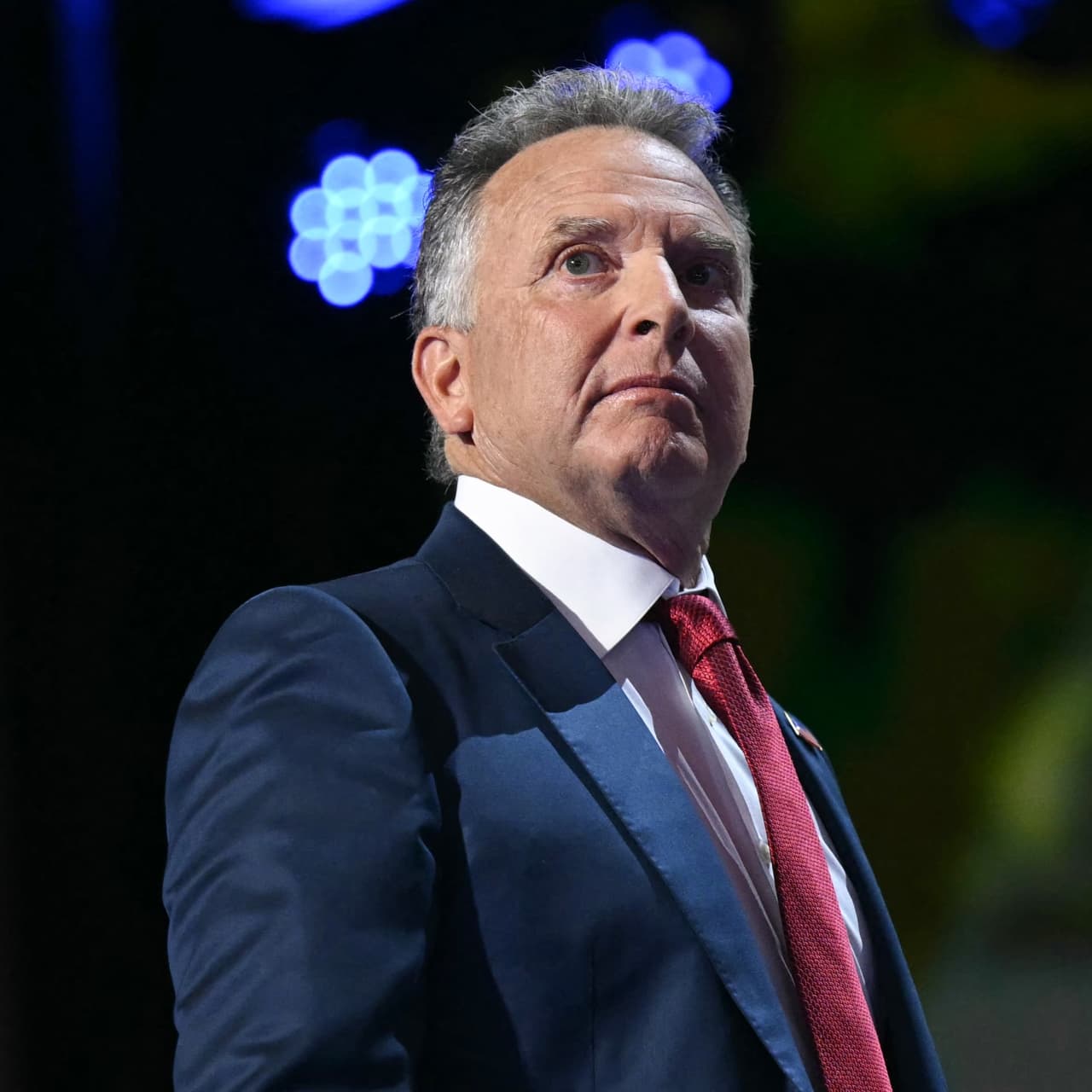 Last year Witkoff sold Manhattan’s Park Lane Hotel to the Qatari Investment Authority, 
the country’s sovereign-wealth fund, for $623 million. Abu Dhabi’s investment fund was also involved.
Kushner said expected to play key role in Trump’s Mideast policy
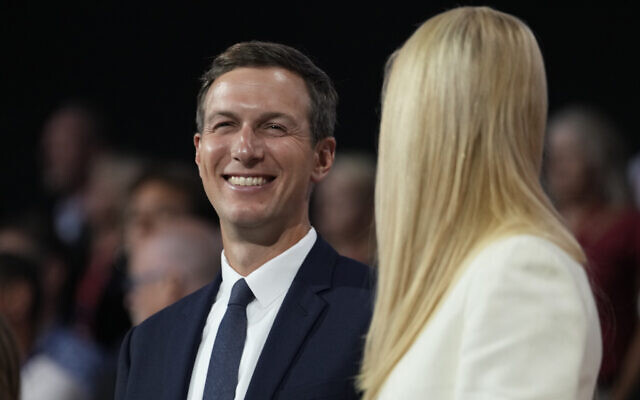 Elon Musk Met With Iran’s U.N. AmbassadorNovember 11, 2024
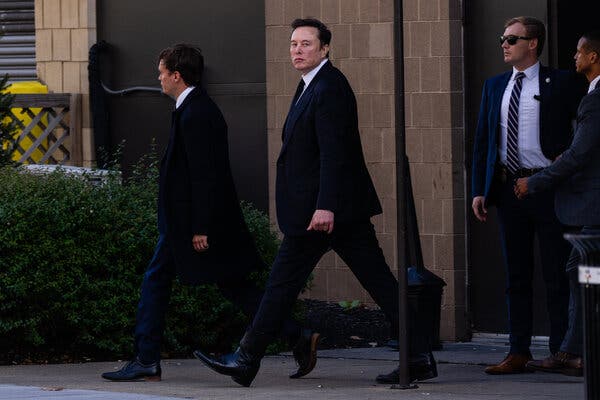 Political figures and the Middle East
Mike Huckabee US Ambassador to Israel Nominee
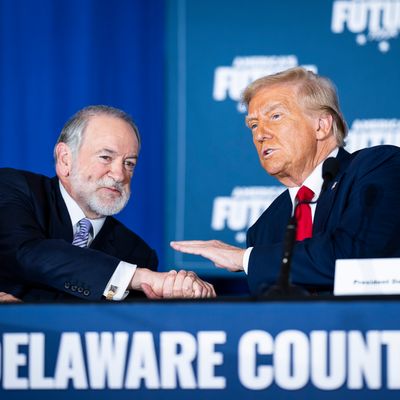 Marco RubioSecretary of State Nominee
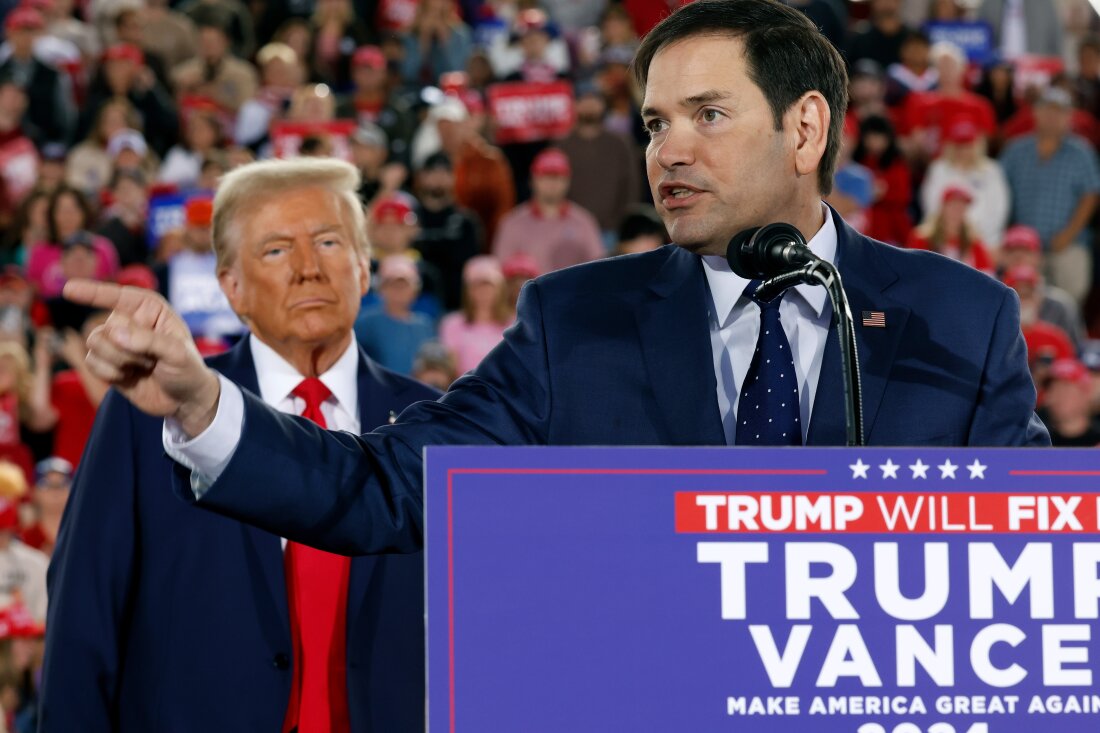 Elise Stefanik US U.N. Ambassador Nominee
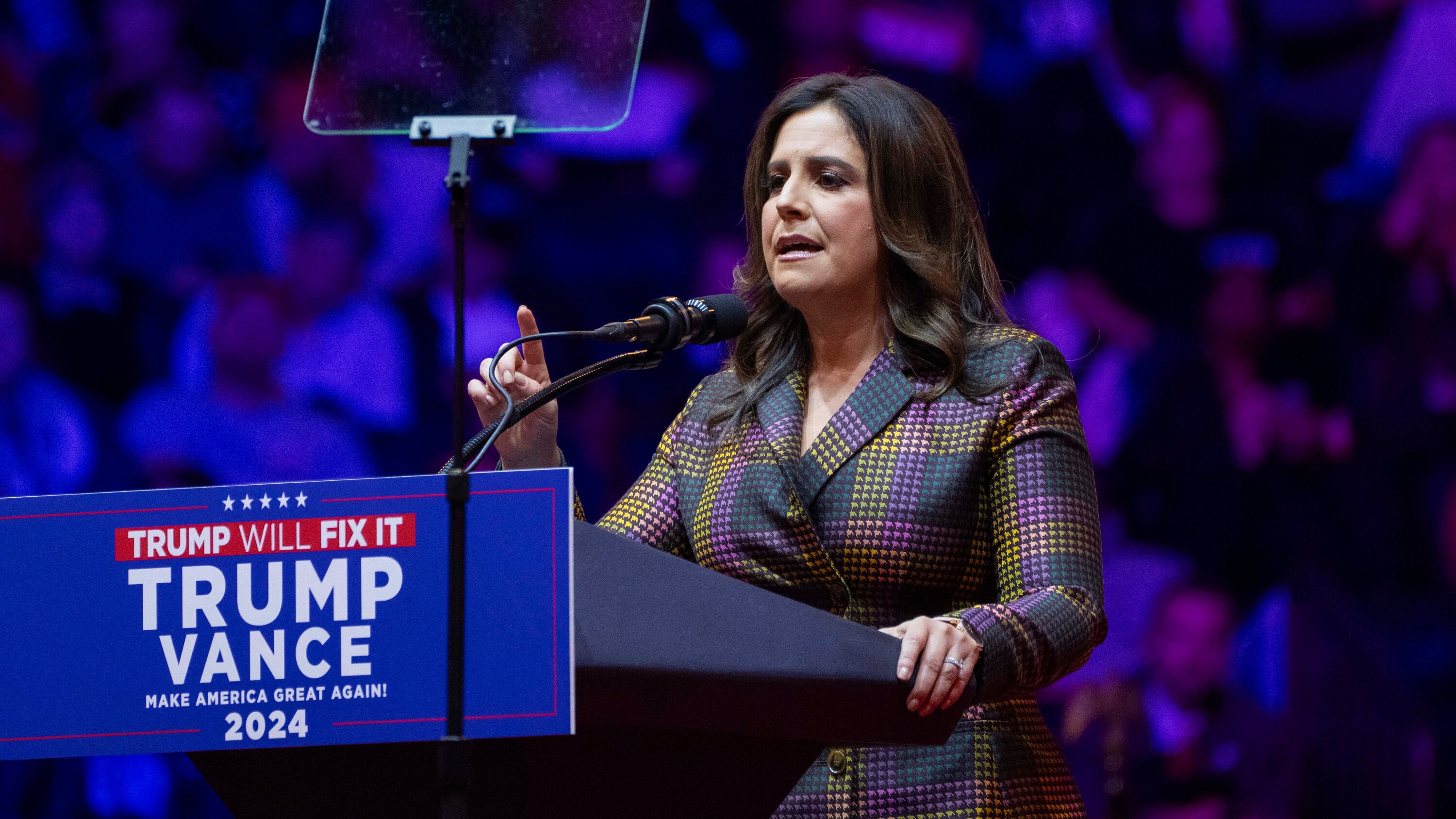 Former US Ambassador to Israel David Friedman
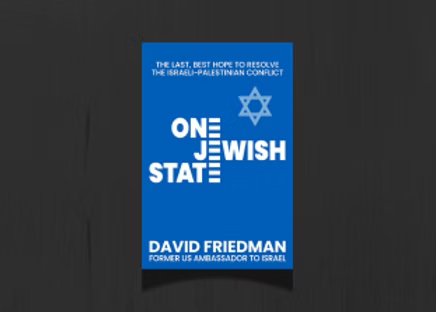 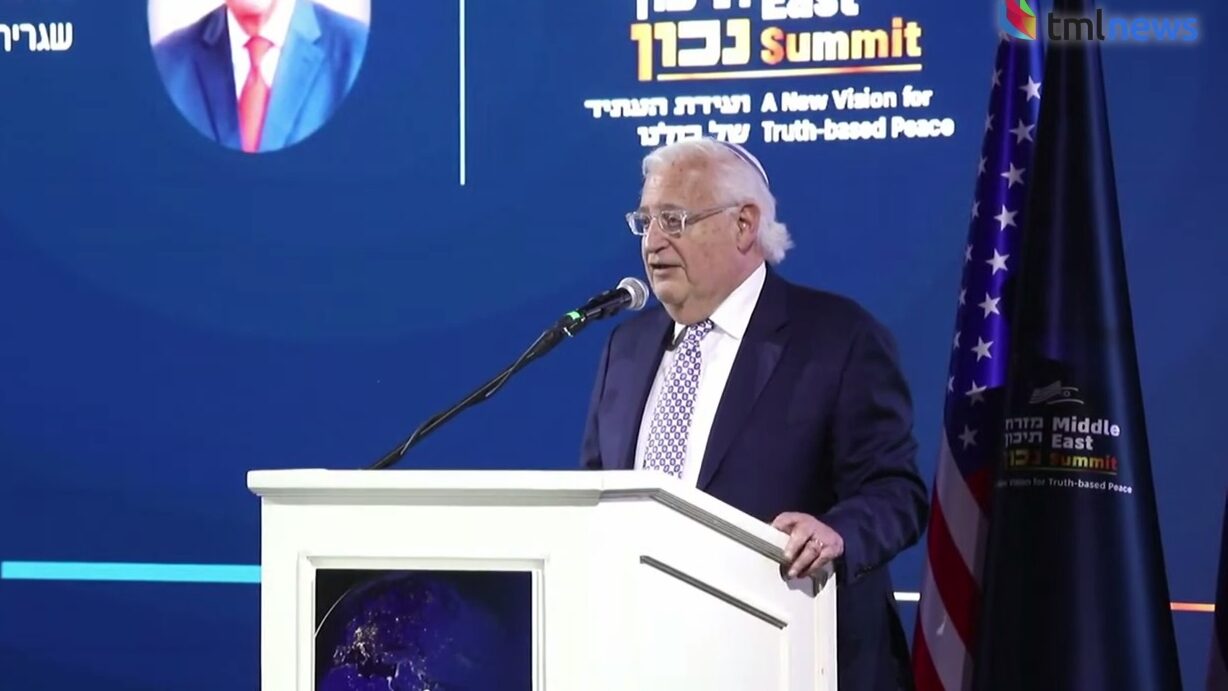 The infernal Qatari strategy: While Donald Trump threatens the enemies of Israel and civilization, Britain licks their sandals.
Trump demands immediate release of Oct. 7 hostages, says otherwise there will be 'HELL TO PAY'
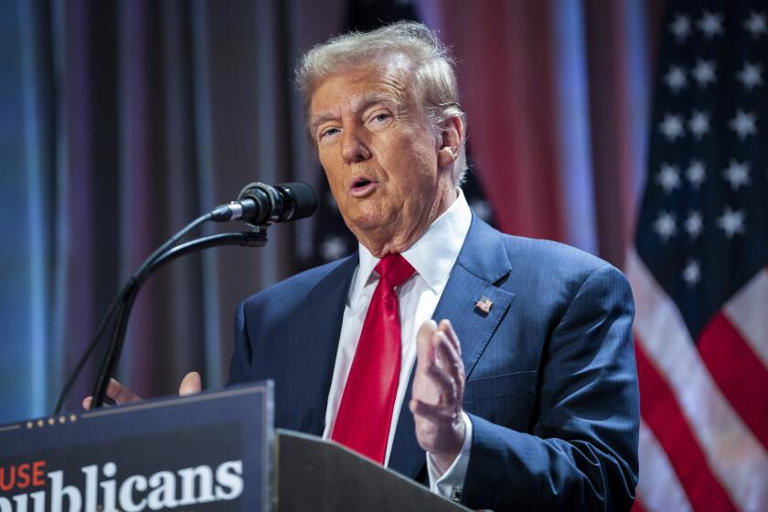 Erdogan Gets His ‘Leader of the Muslim World’ Moment – Dec. 9, 2024
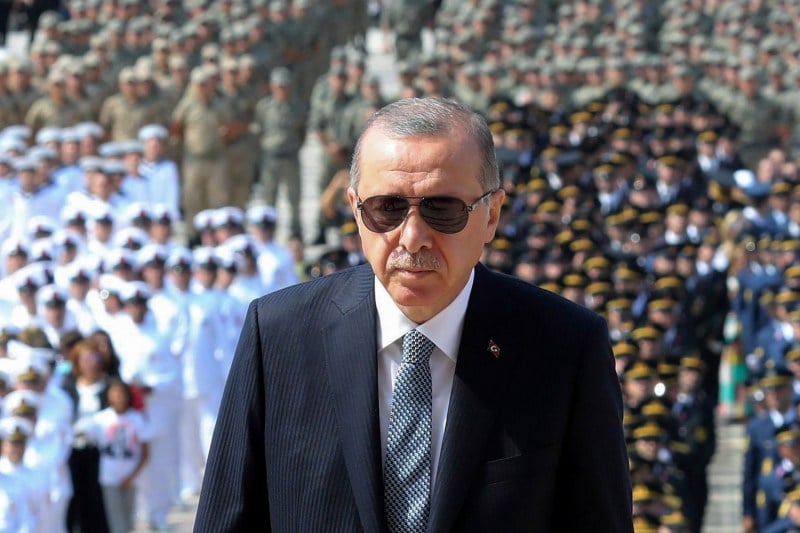 Putin and I are the only significant world leaders left, Erdogan says – Dec. 9, 2024
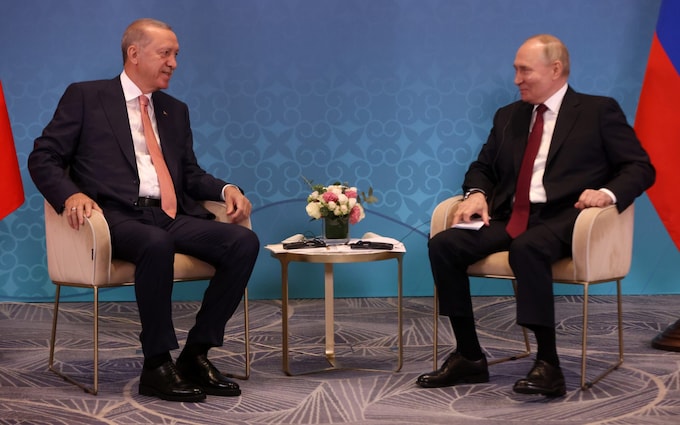 Israel showed the 'power' of F-35s in destroying nearly all of Iran's air defenses without a loss, UK admiral says
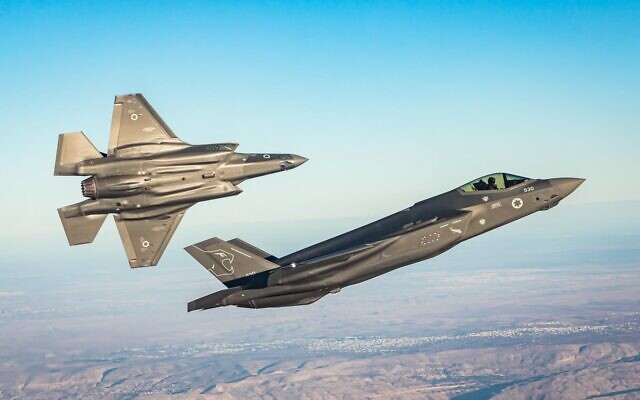 IDF hit more than 300 Syrian regime targets in two days, ‘effectively wiping out air force’
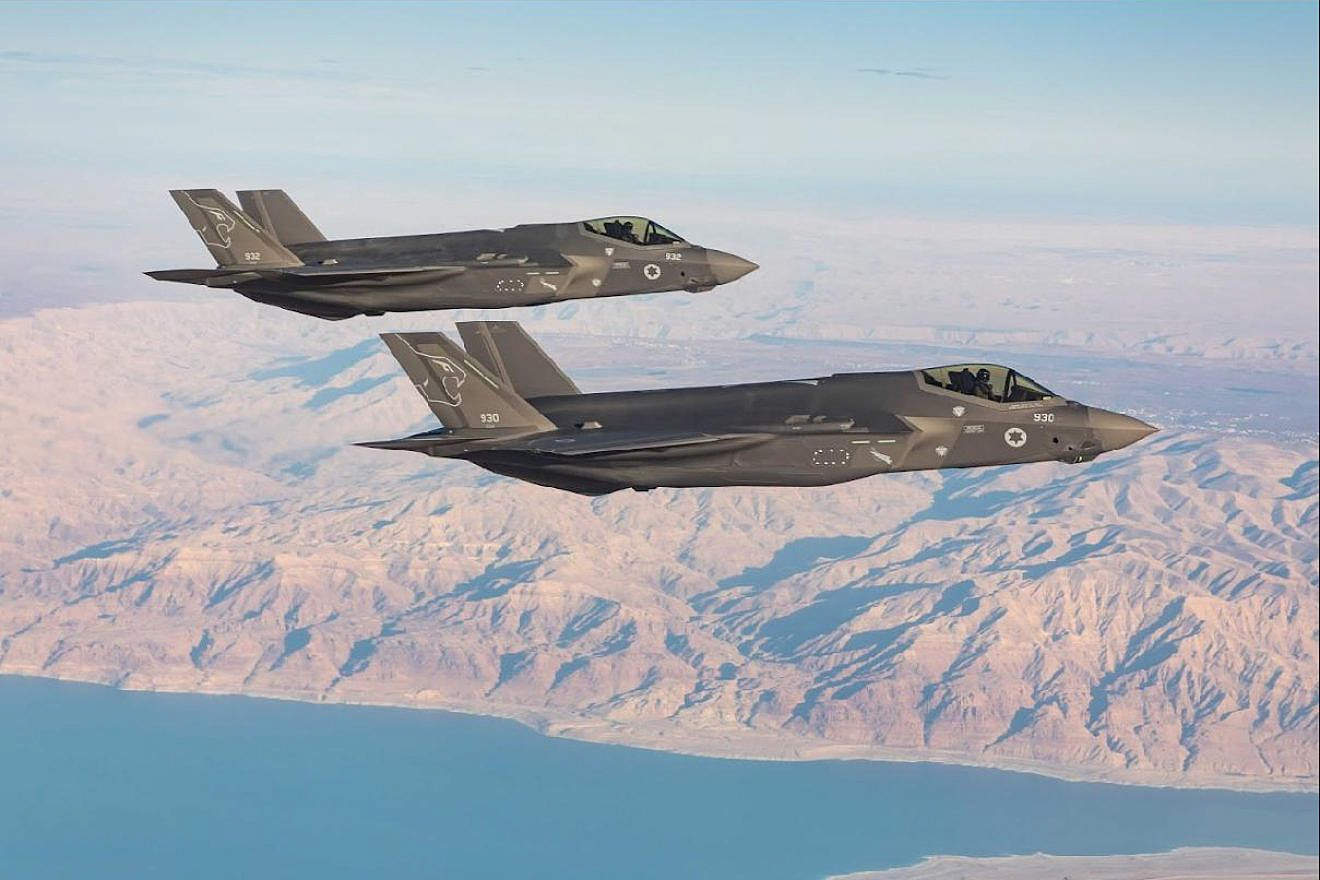 In historic campaign across Syria, IDF says it destroyed 80% of Assad regime’s military
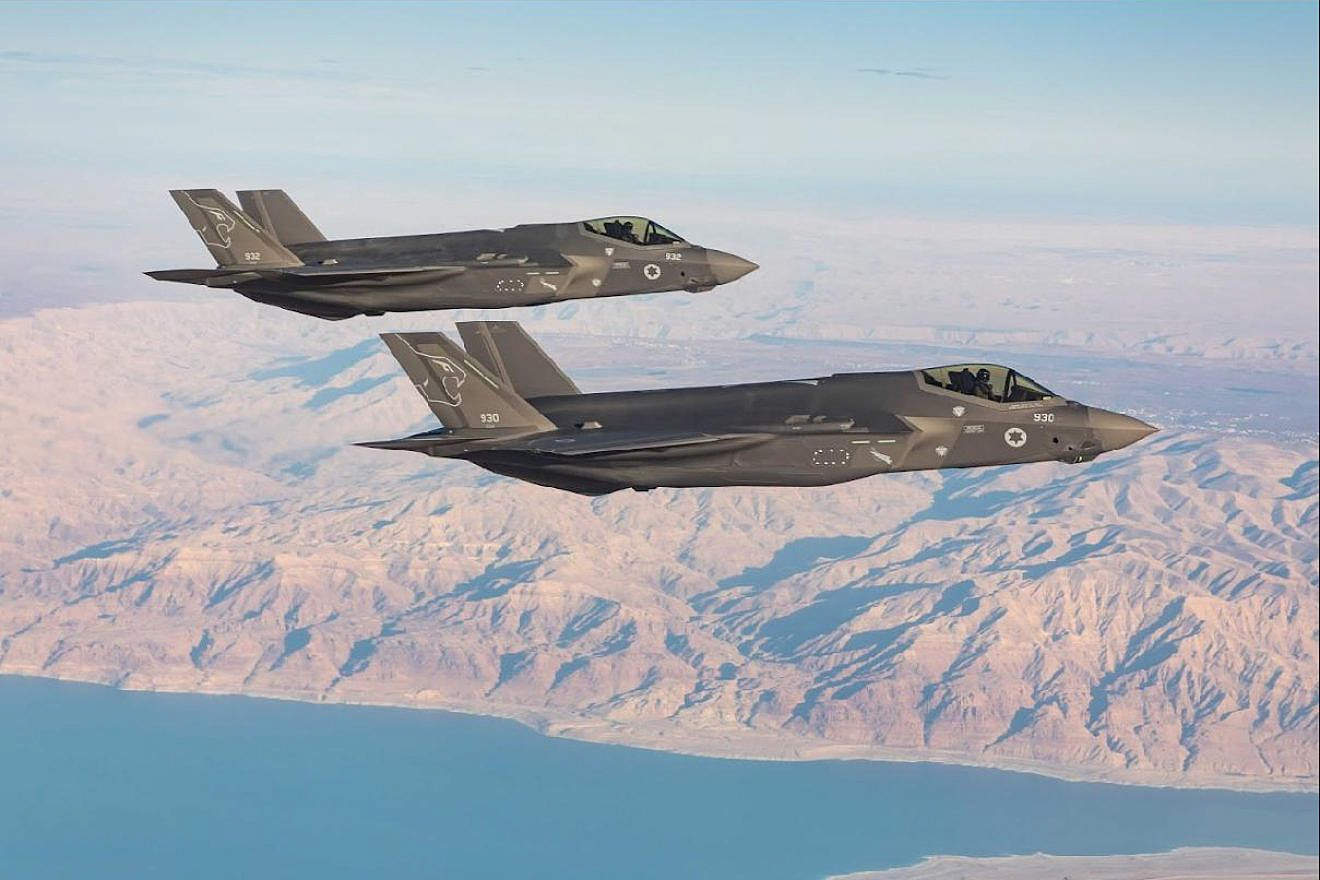 UN approves major conference in push for Palestinian state
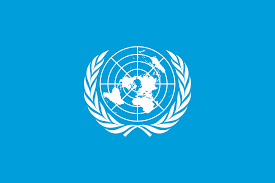 The General Assembly voted on Dec. 3, 2024, by a 157-8 margin with seven abstentions, in favor of holding a conference in June 2025
NATO Secretary General Mark Rutte met with President-elect Donald Trump in Palm Beach, Florida on Friday, November 22
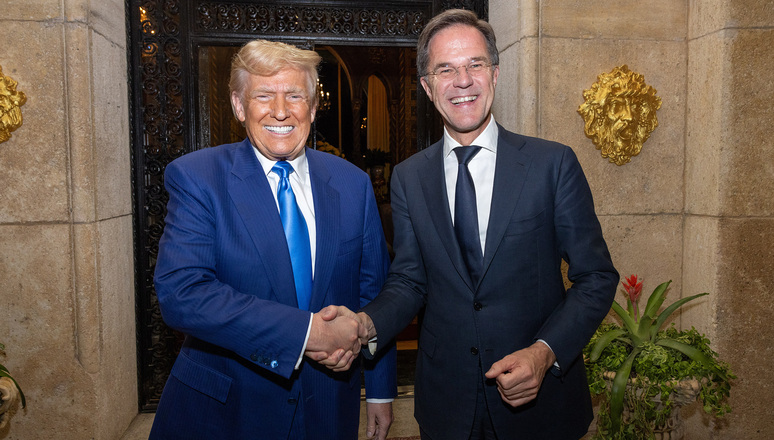 President Trump’s Nominees Fulfilling Campaign Promises
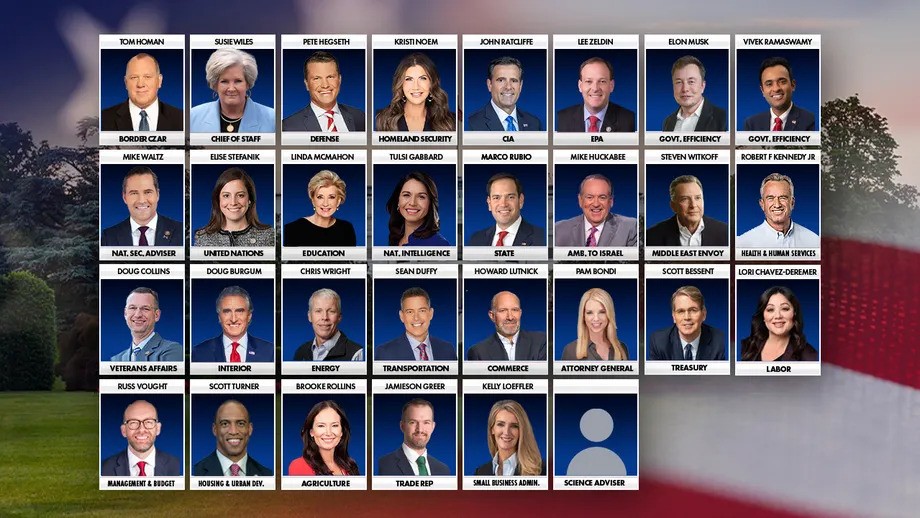 White House media worn out and possibly partially replaced
Donald Trump just picked who will take over the Google, Apple, and Visa monopoly cases
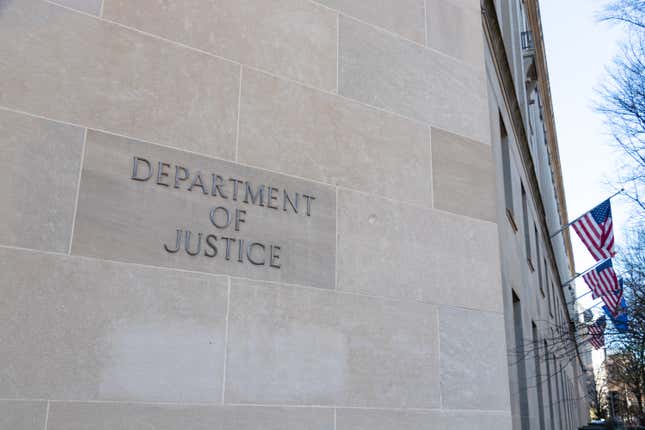 Trump’s Angelic Protection